Information Architecture
04-3-2018
ECP Metadata Registry
2
ECP Metadata Registry - Introduction
What?
Create a system to catalogue and describe content in ECP
Implemented in RDF with an extensible ontology for content description
Support provenance and rights management across the platform using industry standards

Why?
Better content discoverability
Lower barrier to entry, with different levels of buy-in
More flexible in the types of technology it supports
Quicker creation and distribution of new bundles of content for product managers
??? Time to market for products

How?
Ontology created with industry standards
Extensible – e.g. CMP and CDF
SHACL constraints to enforce data quality & minimum thresholds
Work with governance to establish standards and procedures
3
Semantic Web Technologies Overview
ECP Metadata Registry – Registry Ontology
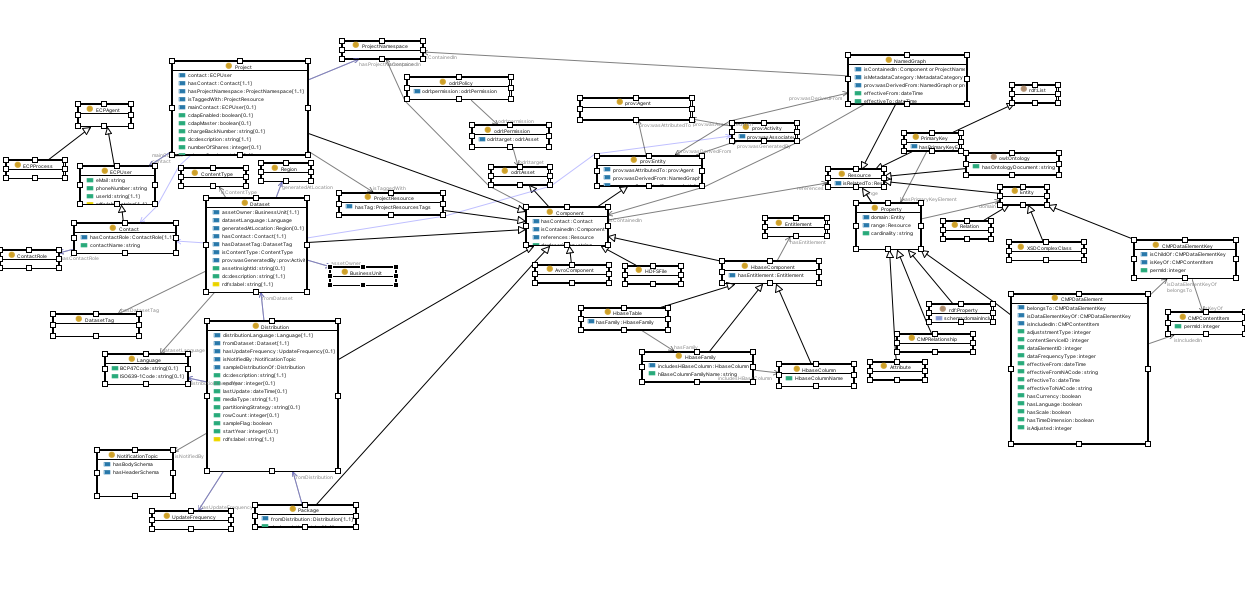 https://git.sami.int.thomsonreuters.com/ecp-core/ecp-core-libs/blob/master/ontologies/src/main/resources/ontologies/registry_ontology.ttl
https://git.sami.int.thomsonreuters.com/ecp-core/ecp-core-libs/raw/master/ontologies/src/main/resources/ontologies/registry_diagram.png
4
ECP Metadata Registry – Logical Model and various distributions
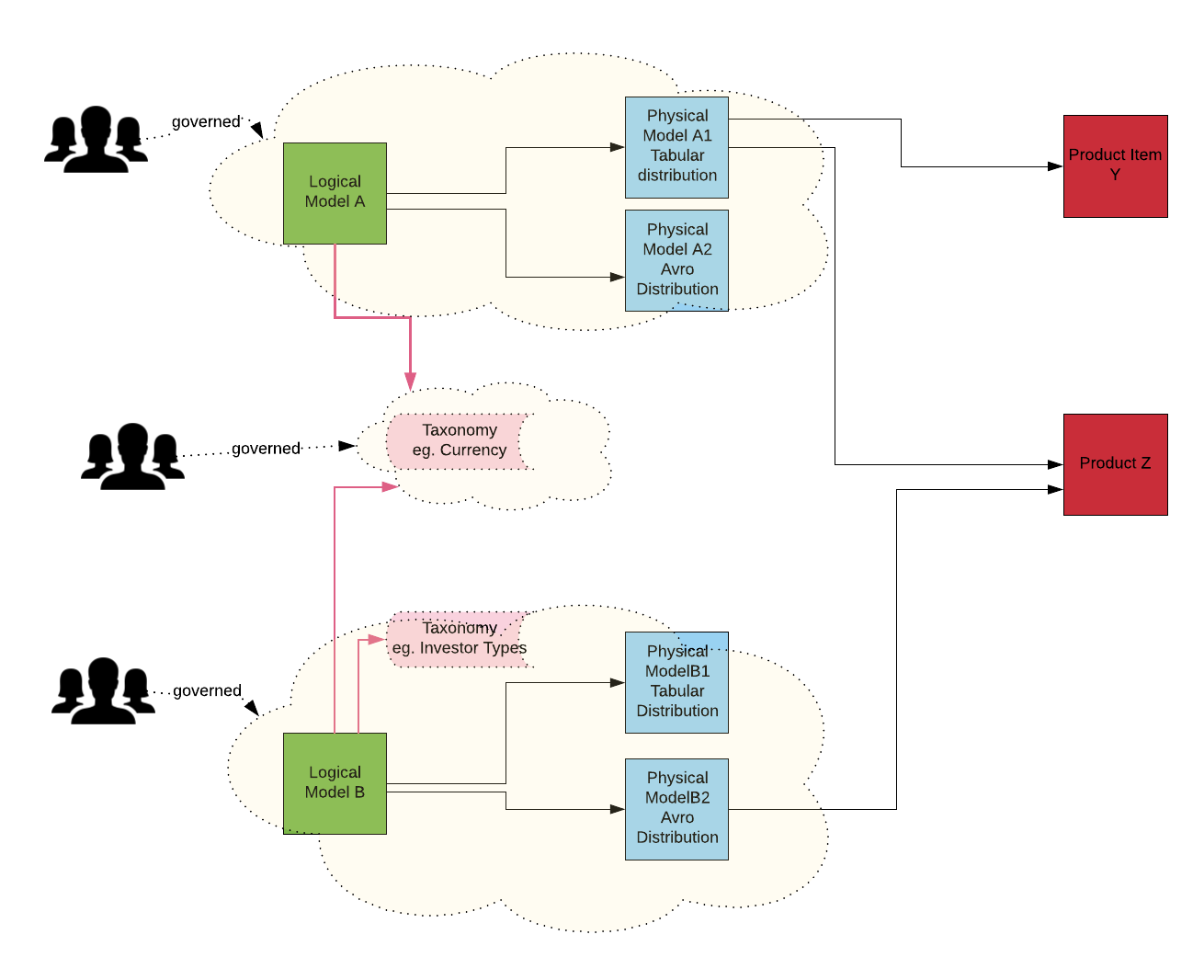 5
ECP Metadata Registry – simplified example
:Distribution
:Dataset
rdfs:subClassOf
rdfs:subClassOf
rdf:type
Exchange data feed
:TabularDistribution
:KafkaDistribution
rdfs:label
rdf:type
rdf:type
ecp:1-123456
:hasDataset
ecp:2-3456789
:hasDataset
ecp:2-234567
:contains
:contains
INSTTYP
:hasHBaseColumnName
ecp:8-947563
ecp:5-123456
:expresses
rdfs:label
rdf:type
rdf:type
Instrument Type
:HBaseColumn
:Property
6
Semantic Web Technologies Overview
Knowledge graph
7
Semantic Web Technologies Overview
TR Knowledge Graph - Standards, Structure, Integration
Based on industry standards ( RDF, SHACL)  
to organize and represent information
Structured data for objects 
and their relationships
Automatic Integration and discovery 
of previously undetected relationships
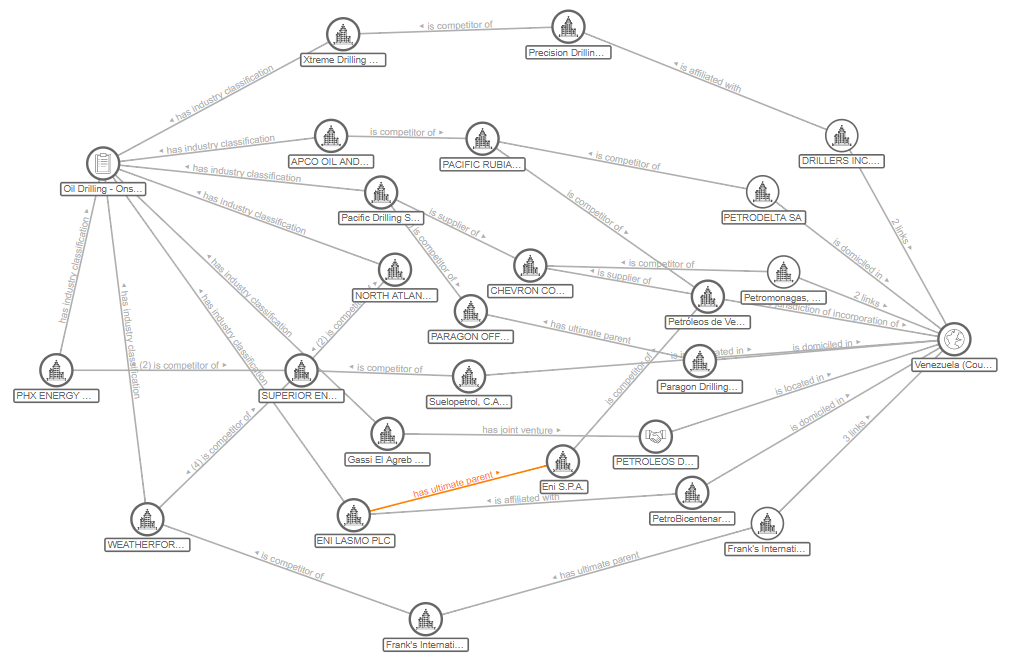 8
[Speaker Notes: TR Knowledge Graph is an RFD graph and is based on W3C standards ( OWL, RDF, SHACL) to represent objects and relationships in a structured way and enable automatic integerration]
TR Knowledge Graph – RDFized DBORs
RDF can be an extra layer on all DBORs
Not all DBORs are covered
Priority must  be given to master DBORs
(Instruments, PA ) to enable integration
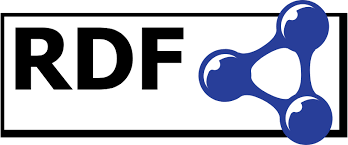 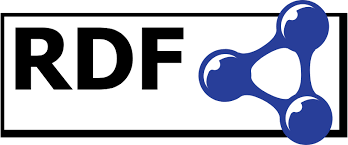 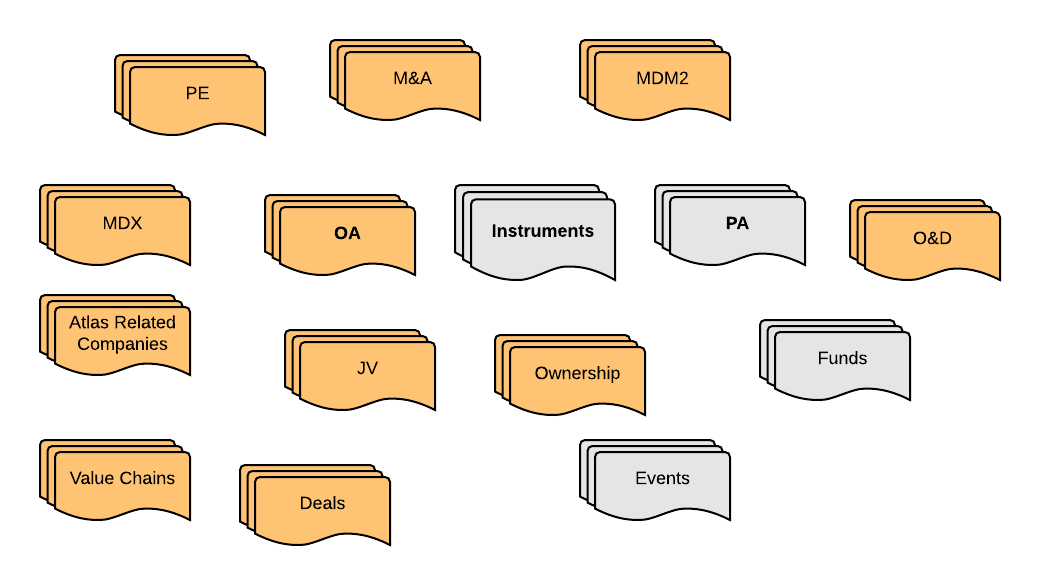 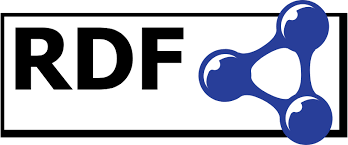 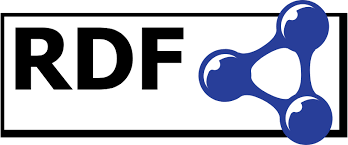 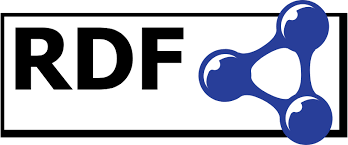 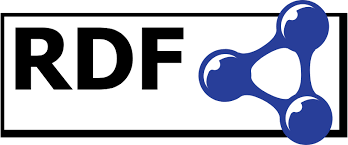 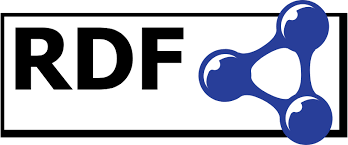 ?
?
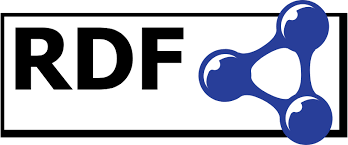 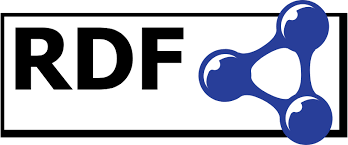 ?
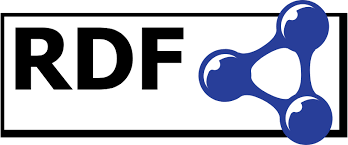 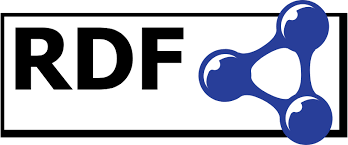 9
TR Knowledge Graph – Use Cases
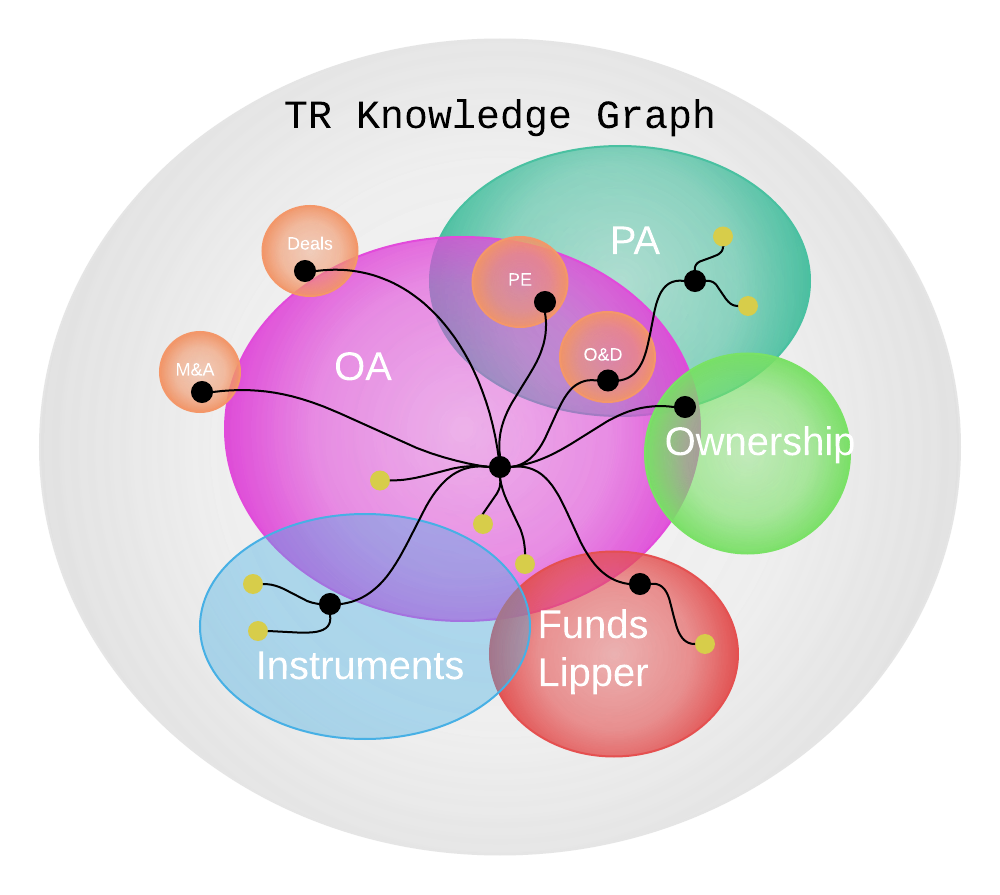 Bold Framework 
Graph Feeds from TR Graph Data
Eikon Seach & Discovery
Introducing graph search capability to surface news 
stories about companies or lists that the user has 
searched on but aren’t directly mentioned
Resource for AI 
  machine learning, NLP, intelligent tagging 
DBORs may generate RDF versions 
of their content
Integration of data from all DBORs
Webification – Web of Data
10
TR Knowledge Gragh –Integrate Data from DBORs
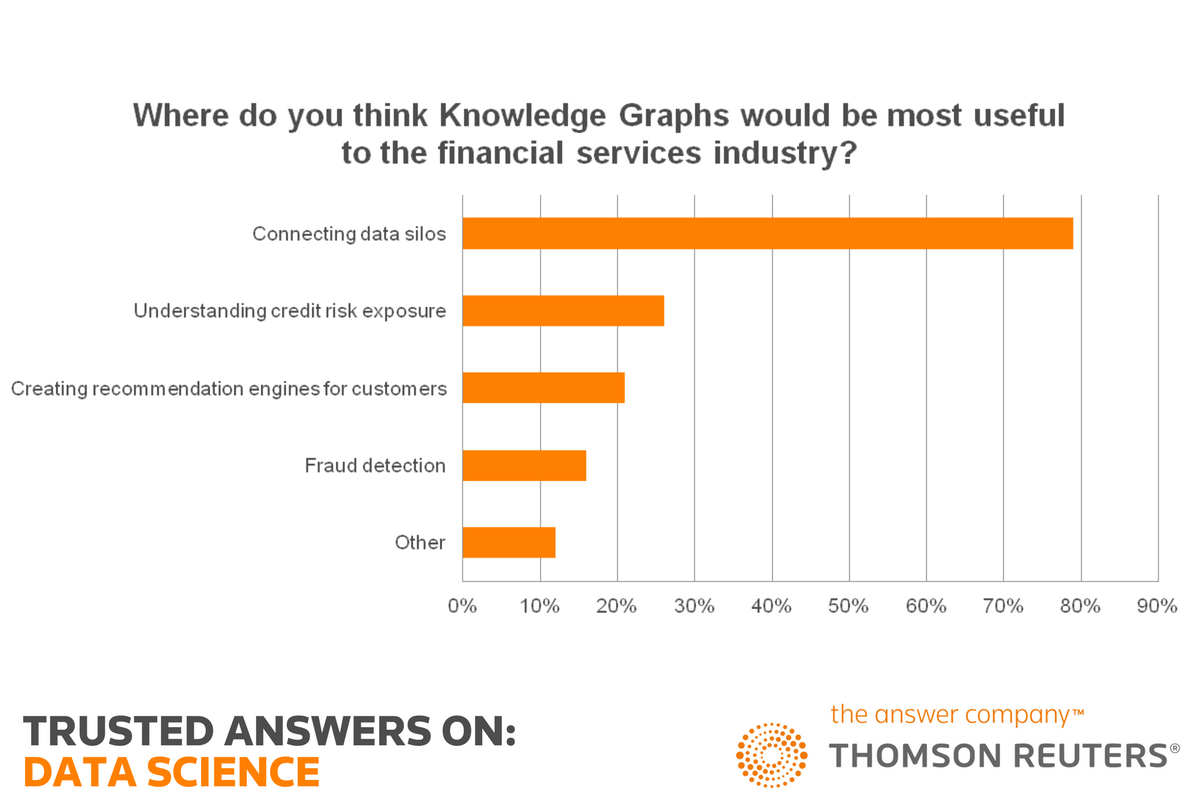 11
[Speaker Notes: According to Forrester, by 2017, 25% of enterprises will have implemented a graph database, while Gartner states that “graph analysis is possibly the single most effective competitive differentiator for organizations pursuing datadriven operations and decisions.”
TR Knowledge Graph is an RFD graph and is based on W3C standards ( OWL, RDF, SHACL) to represent objects and relationships in a structured way and enable automatic integerration]
SHACL W3C Data Modelling Language
12
[Speaker Notes: New standard in W3C. Initiated from IBM to have a standard data language to describe data constraints]
Data Quality – SHACL Constraints
Our TR models define also constraints, “shapes” on the data
Data can be checked on these constraints and creates violation messages

Example of a Violation:A quote is active and has exchanges 
but the instrument
itself is inactive
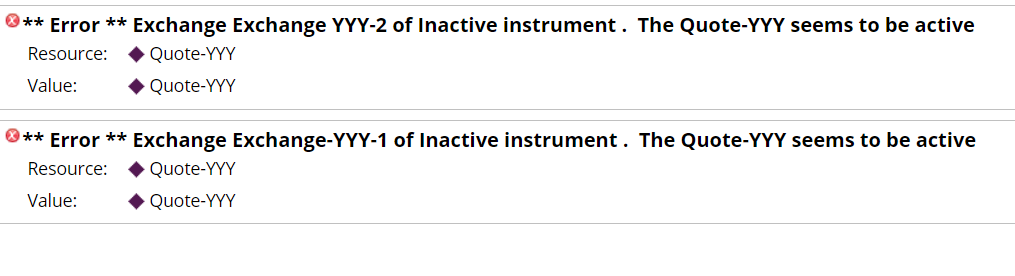 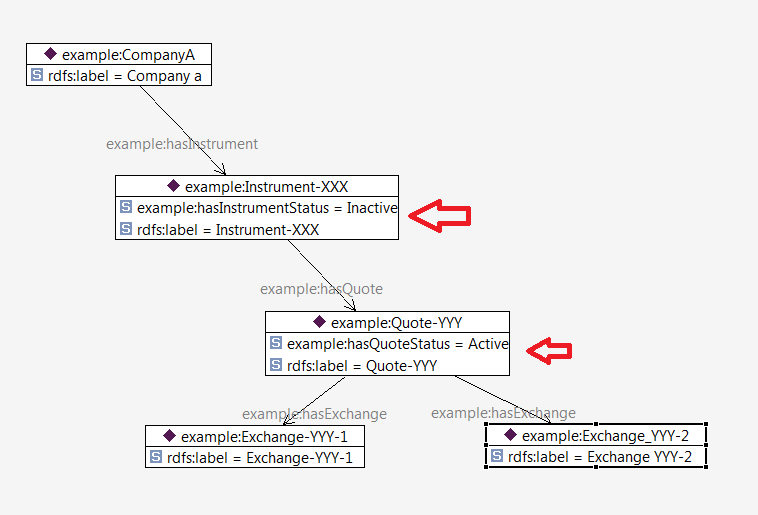 We can create our own messages
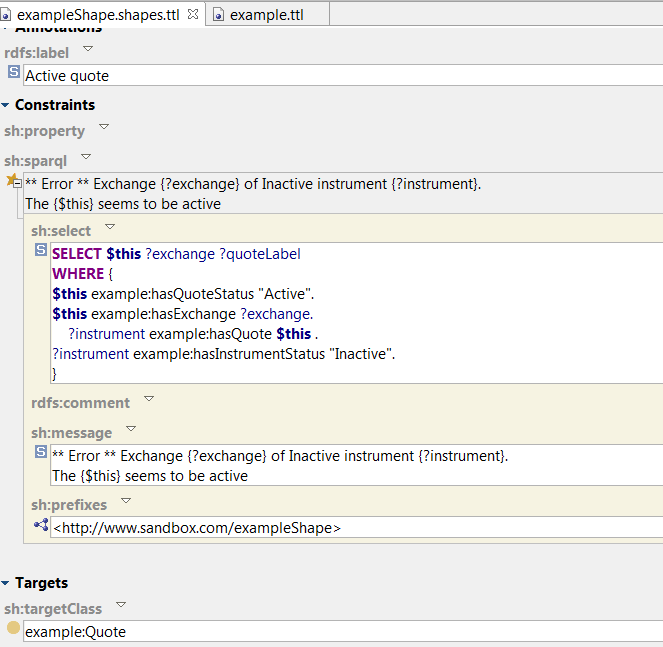 .
13
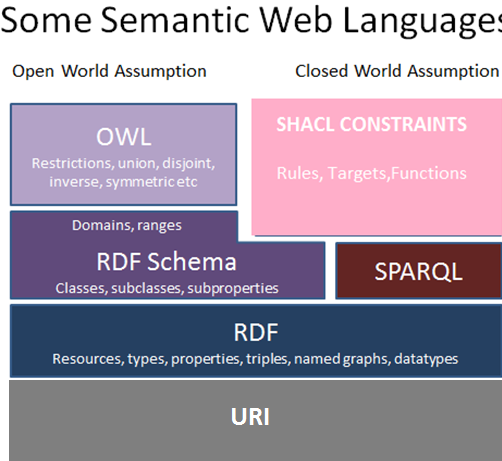 Create new information - SHACL RULES
Creates new information based on conditions
Waves of rules with ordering to produce intermediate and target information
example:Organization
  rdf:type owl:Class ;
  rdf:type sh:NodeShape ;
  sh:rule [
      rdf:type sh:TripleRule ;
      sh:condition [
          sh:property [
              sh:path example:Domicile ;
              sh:in (
                  example:EEAMeberCountry                 ) ;
            ] ;
        ] ;
      sh:predicate rdf:type ;
      sh:object example:MIFIDOrganization ;
      sh:subject sh:this ;
    ] ;
Example: If an organization is domiciled in a EEA Country
then classify it as an MIFIDOrganization
.
14
[Speaker Notes: Wave of rules to classify if organization is under MiFID or GDPR compliance regulations]